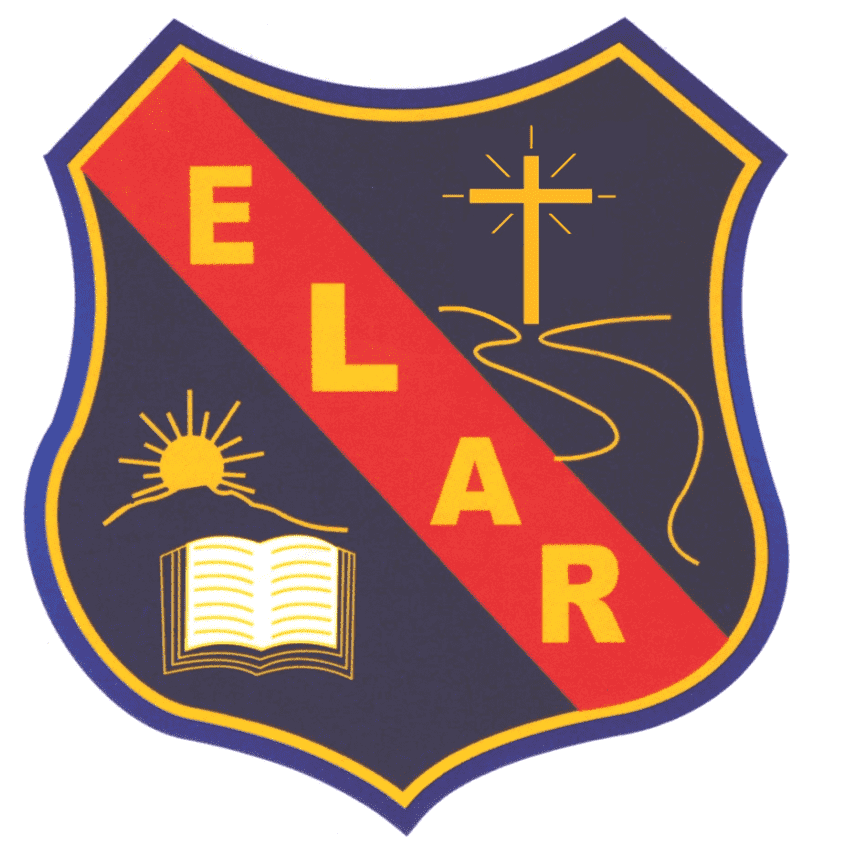 Liceo Particular Avenida RecoletaFundación María Romo              Departamento de ReligiónDocente: Maritza Huenuanca                                                                                                “EDUCAR ES LA FORMA MÁS ALTA DE LLEGAR A DIOS”
EL CUIDADO DEL CUERPO
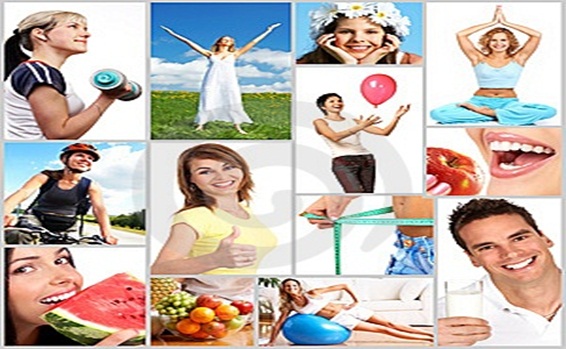 DEBO TENER EN CONSIDERACION  LO SIGUIENTE:
TAMBIÉN SON IMPORTANTE LOS…
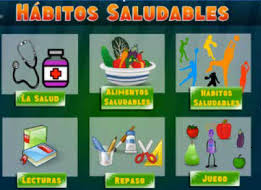 EN FAMILIA DEBEMOS ESTABLECER UN…
NO SOLO DEBEMOS CUIDAR LO FISICO SINO QUE TAMBIEN LO ESPIRITUAL
INSTRUCTIVO DE RELIGIÓN tercero BÁSICO
Actividad: Los alumnos observan el ppt sobre “El cuidado del cuerpo” el cual comentaran con su familia las siguientes preguntas:¿Porque es importante cuidar mi cuerpo?¿Como cuido la parte espiritual de mi cuerpo?
Luego los estudiantes buscaran imágenes o recortes de vida saludables como frutas,meditacion,vida al aire libre,etc,organizandolas en una hoja de block para después 
    pegarlas como un collage. Observar ejemplo:




Coloca tu nombre y curso en un papelito aparte.
Se le saca una foto al trabajo y se envía a mi correo: maritza.huenuanca@elar.cl.
Cualquier consulta se puede enviar por correo y si aun no envía las guías anteriores todavía hay tiempo para hacerlo.
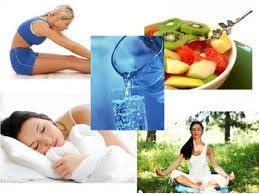 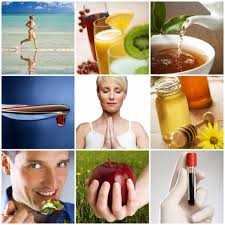 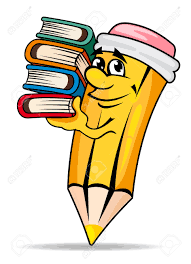